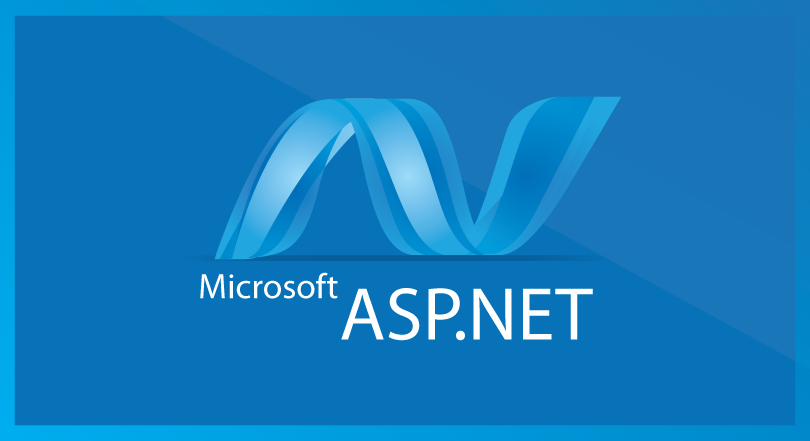 1
Building Web Applications with Microsoft ASP.NET - I376Web Application Programming II – I713
TTU IT College, Andres Käver, 2017-2018, Spring semester
Web: http://enos.Itcollege.ee/~akaver/ASP.NETCore
Skype: akaver   Email: akaver@itcollege.ee
2
Brag – About course
http://enos.itcollege.ee/~akaver/AineKysitlused/
3
Brag – About teacher
http://enos.itcollege.ee/~akaver/AineKysitlused/
4
Technical requirements
Development environment
Visual Studio 2017, ReSharper (Windows)
Visual Studio Mac (OSX)
Visual Studio Core  (all platforms)
JetBrains Rider (all platforms)

If possible, use personal laptop for development (or rdp to somewhere)
School pc-s are not updated that frequently. You don’t have admin rights, cant install some of the required components.

Projects in git (git.akaver.com)
Use your full name (same as in ÕIS)!
5
What, Why, How, ….
How to build web applications with modern tools and frameworks
Patterns and technologies
Model View Controller - MVC
Entity Framework
Unit of Work
Dependency Injection
Repository
…
Project – single person + teacher
Several milestones in project – less student syndrome
6
Grading
50% project, 15% theoretical exam, 35% practical exam
All grade components have >50% requirement
Project
Complicated, hard, nerve breaking, all nighters
Minimum 10 functional entities (not counting user management, logging, simple many:many in-between entities)
Hard requirements on patterns, practices and technologies
7
Project
1 member teams + teacher
No running away of learning it all
Medium complexity projects (pizza ordering, time management)
Practical project is highly recommended
Don’t leave it at the end – it is too much
End result:
Deployed ASP.NET Core web app (Azure)
Multilingual (UI and content! DateTimes, currency, db content etc)
Visually and aesthetically decent (more than just default Bootstrap)
Separate admin and client areas
8
Project
Project valuation
Teacher is like an angel investor
Your project does not have to be ready for worldwide full production usage
But it has to be at level, where potential investor would understand, that you and your work is good enough for seed investment
9
VR2 and ASP.NET
App architectural structure
How to share work between different courses
Teamwork
10
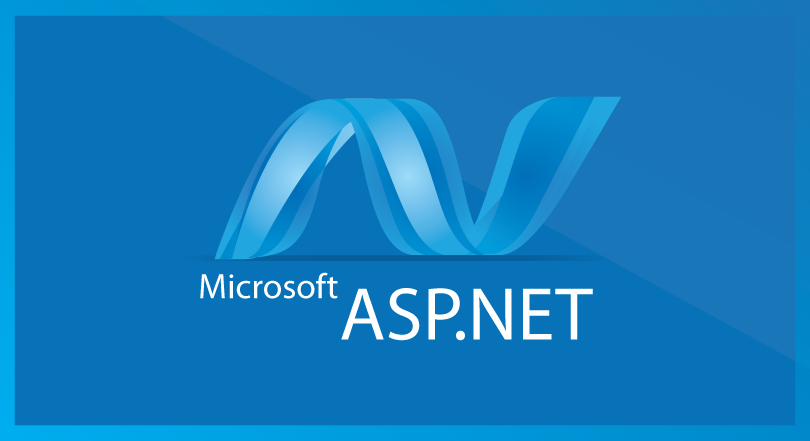